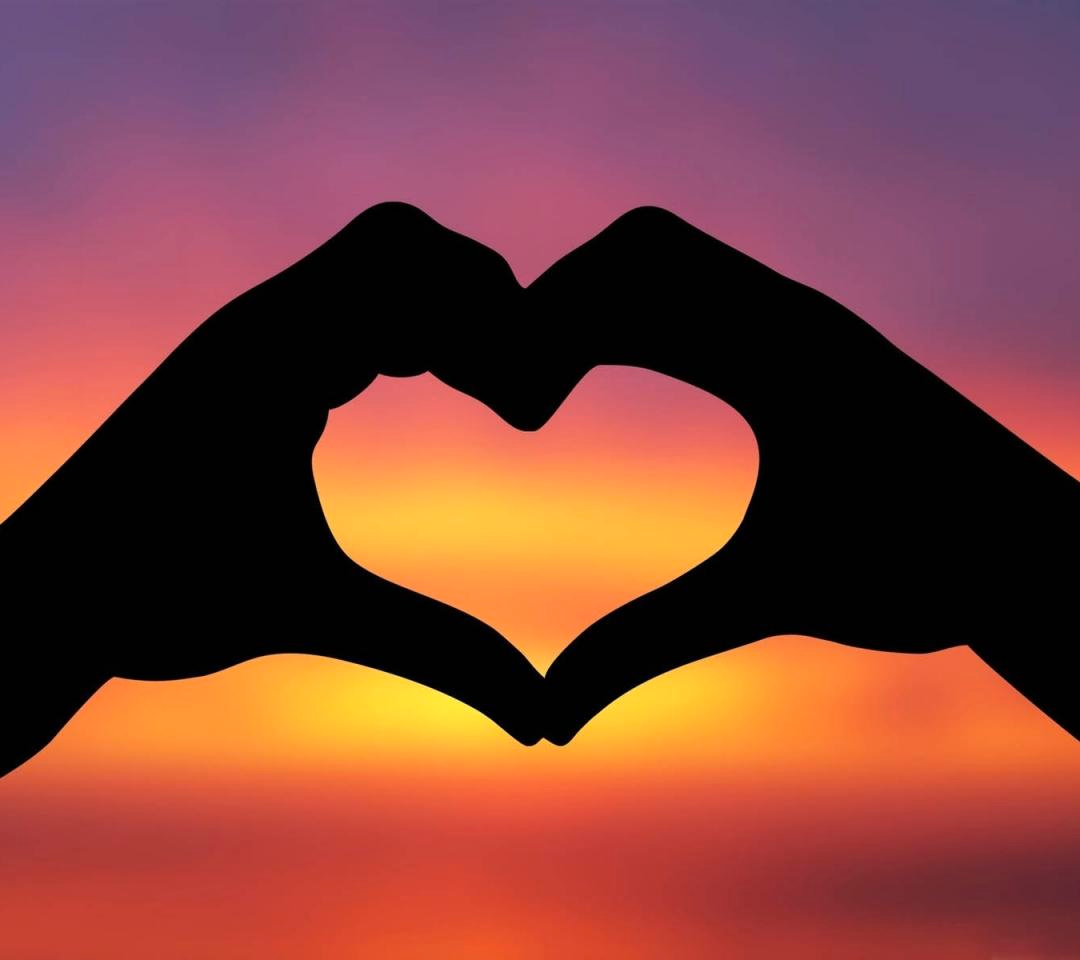 GZK4 Les 3Samenstelling bloedHart en vaataandoeningen
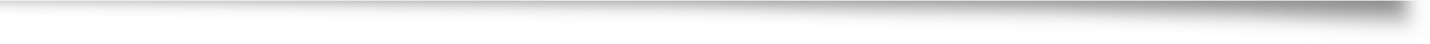 GZK4: AFP Circulatie en ademhaling
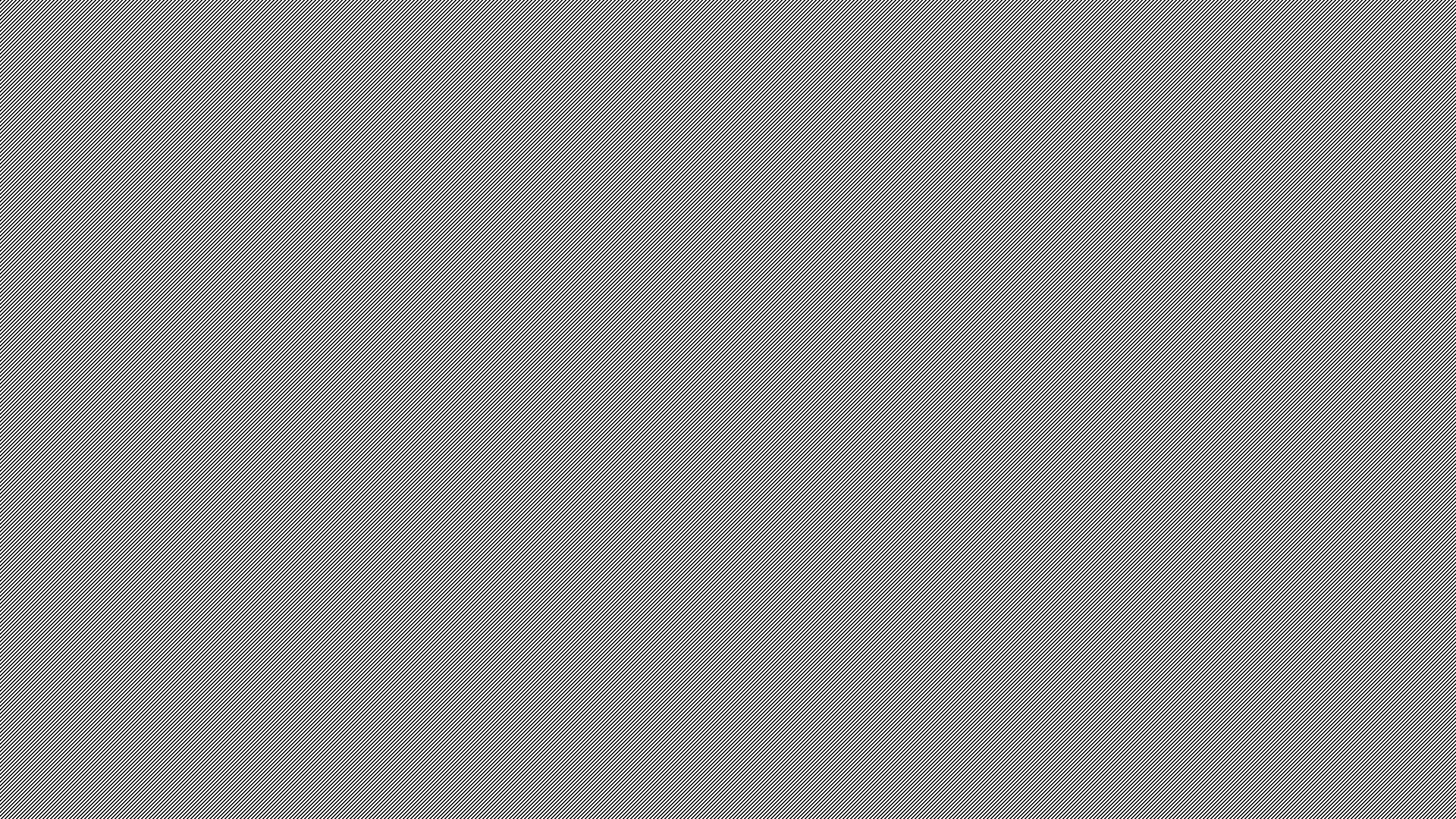 2
Inhoud
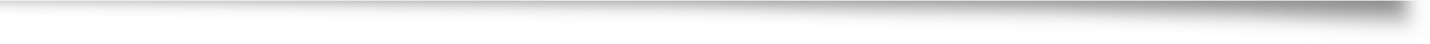 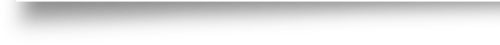 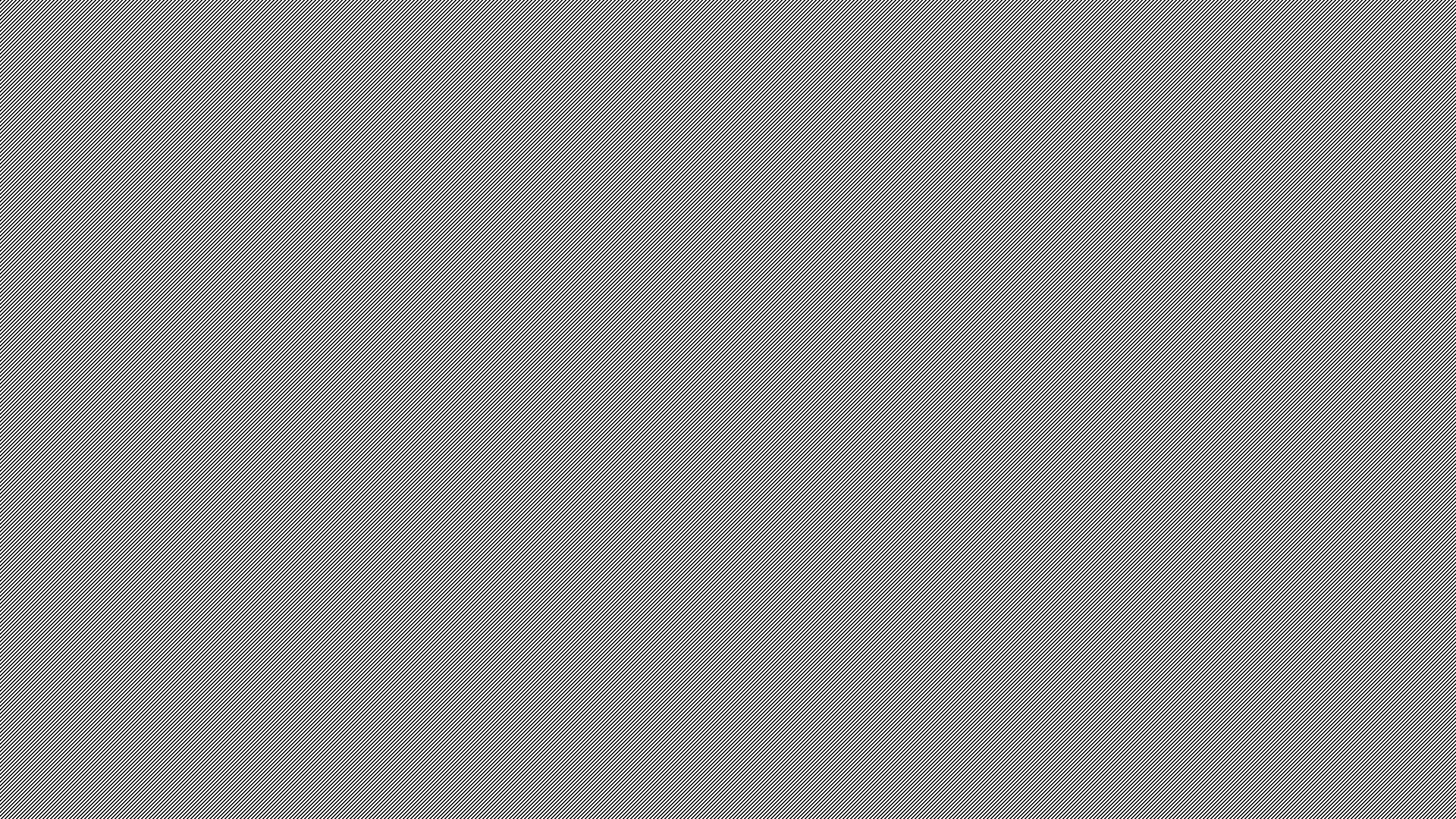 Terugblik
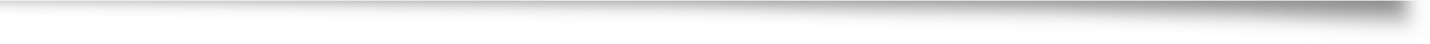 3
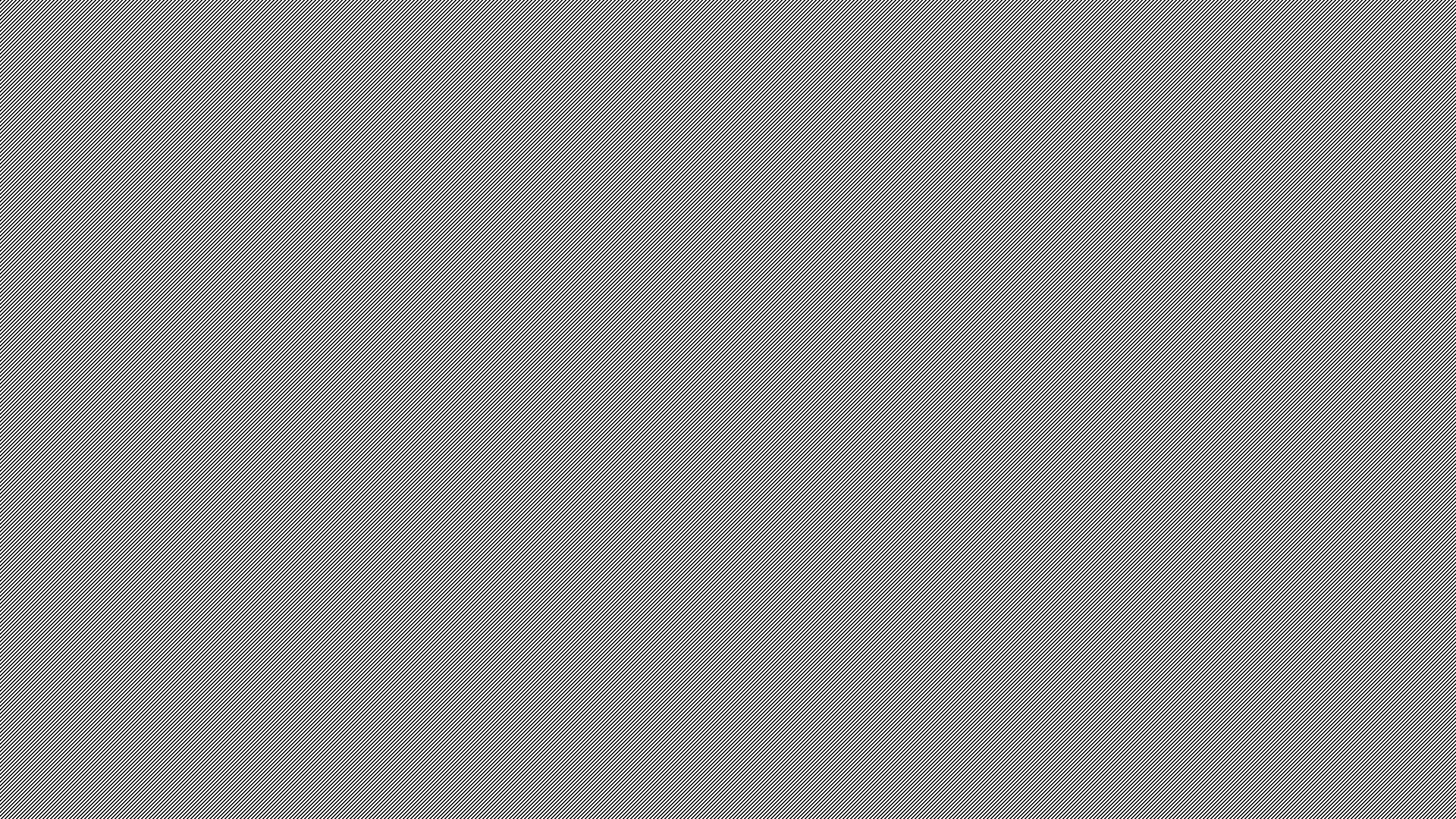 Samenstelling bloed
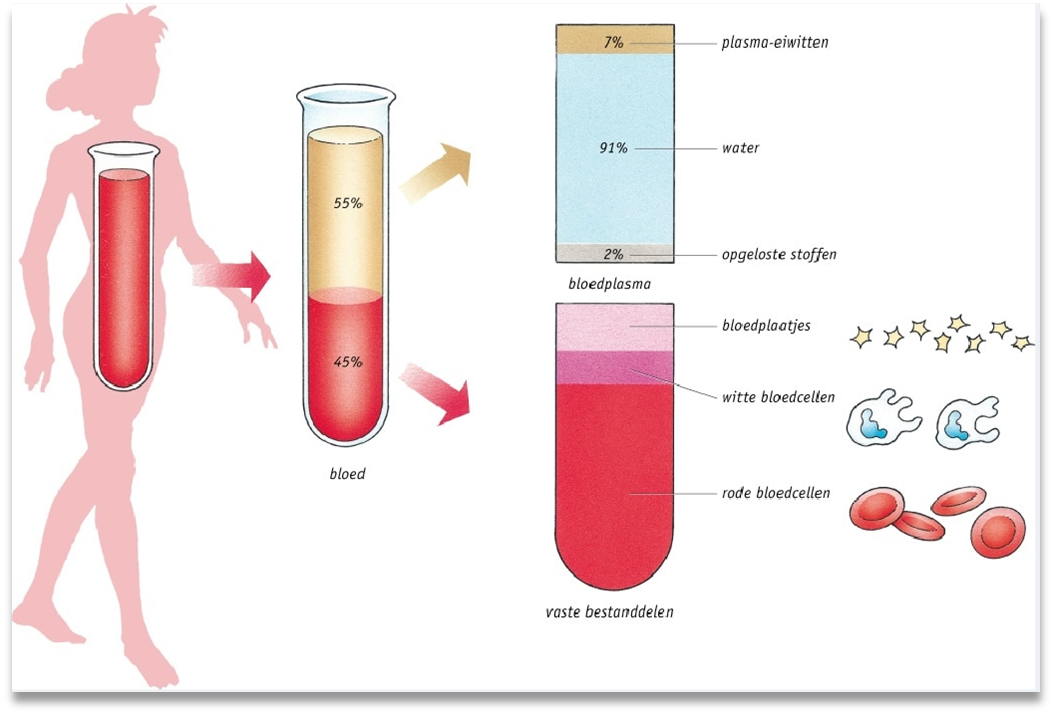 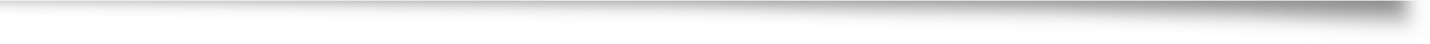 Plasma
Rode bloedlichaampjes
Witte bloedlichaampjes
Bloedplaatjes

Functies van het bloed? 
Opname stoffen die energie leveren
Transport door het hele lichaam
4
5
Onderzoek en oorzaken hart- en vaatziekten
Eenvoudige observatie:
Bloeddrukmeting
Hartfrequentie meten
Medisch onderzoek:
ECG in rust
ECG bij inspanning
Hartecho
Hartkatheterisatie
Wetenschappelijk onderzoek:
Verschil mannen en vrouwen
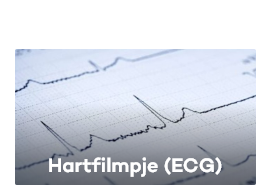 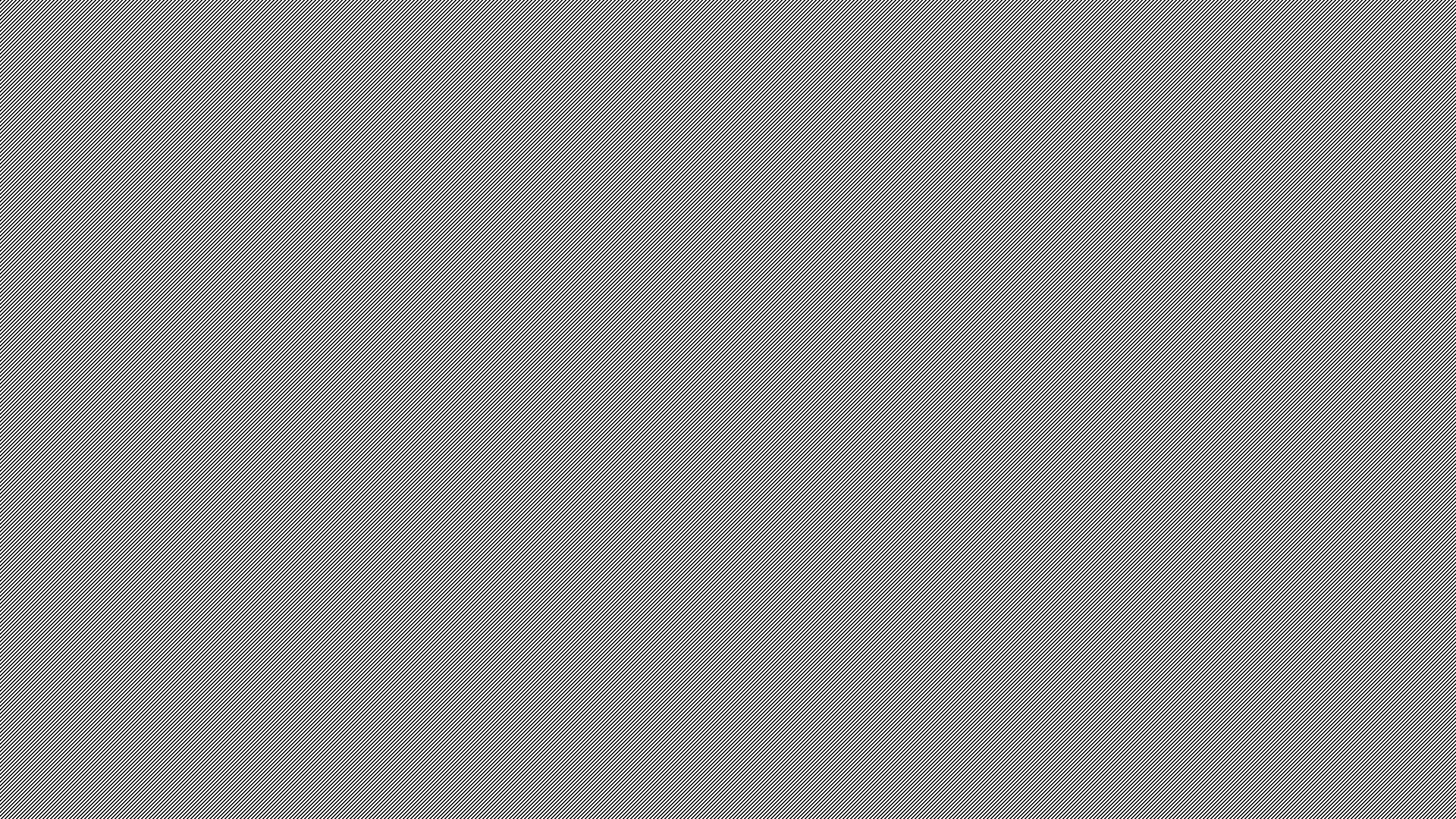 Risicofactoren van hart- en vaataandoeningen
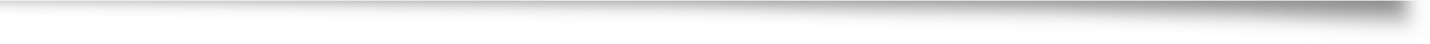 6
7
Veel voorkomende hart- en vaatziekten
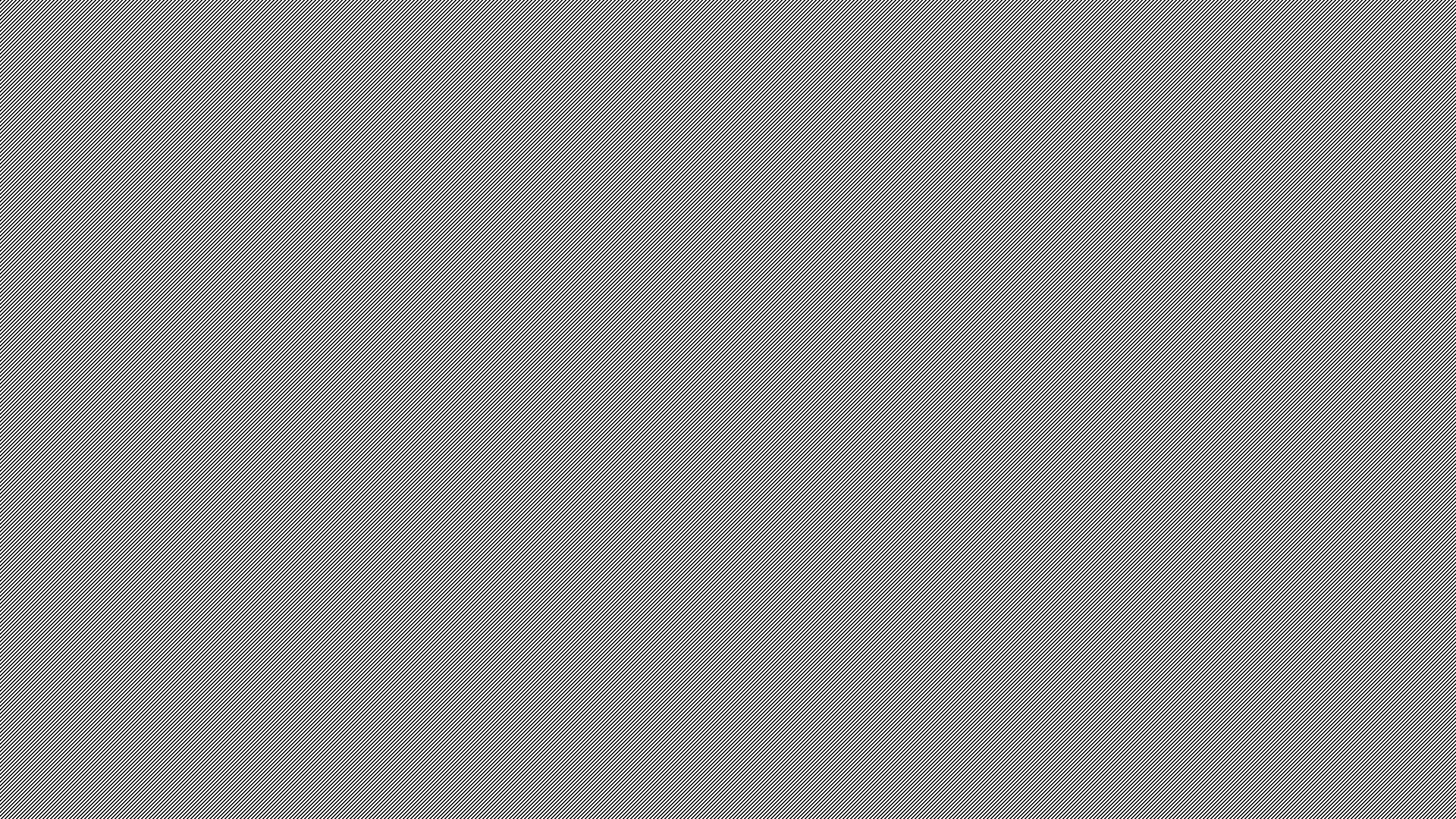 Maken opdrachten
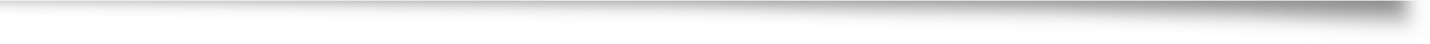 8
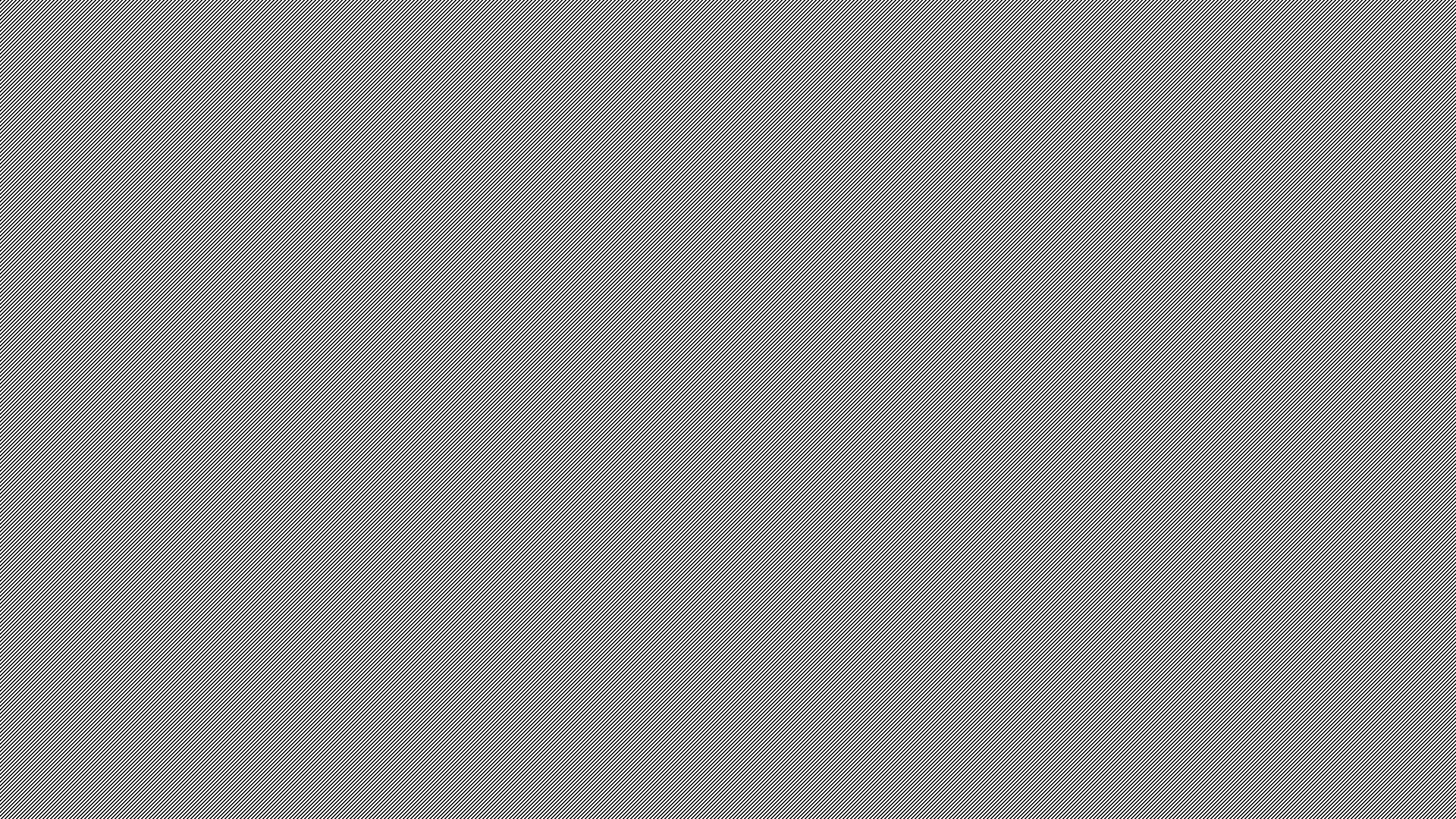 Afsluiting
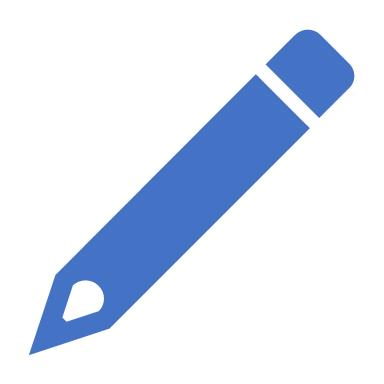 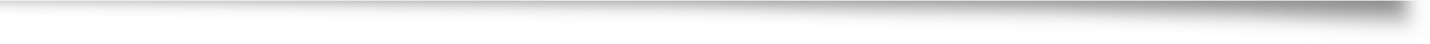 Volgende week: Ademhaling 
Theorieboek VVT1: H22.1, 22.2, 22.3 (blz. 210 t/m 214)

Huiswerk: 
Werkboek VVT2:
H9 opdracht 1, 3, 4, en 6
H10 opdracht 1, 2, en 6

Dus Werkboek VVT1 en VVT2 mee, Theorieboek VVT1!!
9